Муниципальное общеобразовательное учреждение« Ново-Ямская средняя общеобразовательная школа»РАЙОННЫЕ КРАЕВЕДЧЕСКИЕ ЧТЕНИЯ.Исследовательская работа на тему:«Энциклопедия слова .тянуть канитель:история фразеологизма »                                           Работу выполнили                                                                                                Ученицы 9-Б класса                                                                                                       Калиткина Александра,                                                                                       Громова Ольга.                                                                                                     Руководитель: учитель                                                                                                                     русского языка  и литературы                                                                                               Петухова Екатерина                                                                               Николаевна
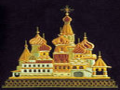 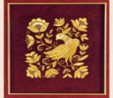 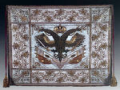 д. Ново-Ямская
2012 год
Цели и задачи:
1) Познакомиться с историей возникновения фразеологизма « Тянуть канитель»;
2) проследить изменения в значении фразеологизма;
3) изучить различные виды словарей;
4) проанализировать  Интернет-ресурсы;
5) узнать интересные краеведческие факты в области лингвистики;
Тверская губерния
Тверская область представляет собой соединение многих старинных городов с  интересной историей. Есть среди них и  
г. Торжок, известный народными ремёслами.
ГОРОД  ТОРЖОК
Более семисот ремесленных цехов существовало в Торжке в XVIII веке. Среди них числились башмачники, каменщики, кузнецы, речные судостроители. Однако подлинную славу родному городу принесло неувядаемое в столетиях искусство золотого шитья.
ЗОЛОТОЕ ШИТЬЕ ТОРЖКА
Торжок - единственный старорусский город, сумевший пронести через века древнее искусство, сохранив его как промысел в неразрывной связи с традициями седых веков. Здесь, в отличие от других, процветавших некогда промысловых центров, золотое шитье весьма рано шагнуло в среду городских посадов, превратившись в промысел простых горожан. Из монастырских келий и княжеских теремов золоченая нить потянулась к пяльцам рукодельниц всех сословий Торжка
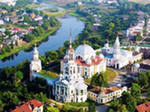 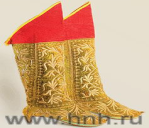 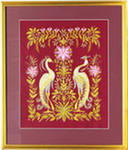 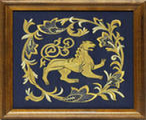 ЗОЛОТОЕ ШИТЬЕ ТОРЖКА
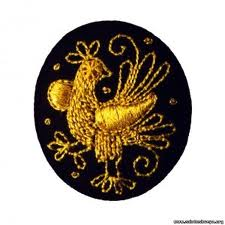 .
Золотая вышивка украсила  праздничные сарафаны статных купчих и их розовощеких дочерей, засверкали на солнце попоны и седла, чепраки и оплечья, праздничные рубахи и очелья.
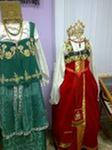 Что же  представляет   собой золотое шитье?
Золотое шитье – древнейший вид рукоделия. Изначально рисунок на ткани вышивался золотыми или серебряными нитями, позднее их заменили более дешевые позолоченные нити, в которых было всего два – три процента золота. Поэтому декоративное шитье стало называться золотным, а не золотым.
Техника золотого шитья
Торжокские золотошвеи чаще всего в своей работе использовали технику 
      шитья канителью, тончайшей серебряной  или медной нитью, туго свитой в спираль. Канитель получила распространение в 16 веке. В 18-19 веках канителью вышивали украшения офицерских мундиров, ризы священников и богатые костюмы. Канитель изготовляли кустарным способом, раскаляя металл и осторожно вытягивая клещами тонкую проволоку.
      Процесс изготовления канители был чрезвычайно медленным и кропотливым. Отсюда и стали называть канителью затянувшийся процесс.
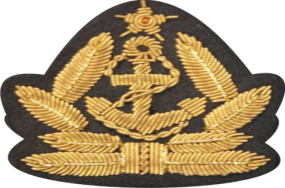 Фразеологизм -  Тянуть канитель
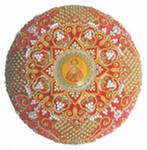 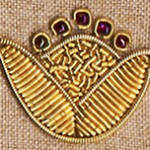 Так и возникло выражение: « Тянуть канитель», а под словом
     « канитель» стали подразумевать - бессодержательный, длинный, скучный разговор. Канителить -  медлить. Канителиться -  попусту говорить. Ср. Не люблю (разговоры) съ мужчинами то: мужчины врутъ сами по себѣ, а мы сами по себѣ, и имъ удобнѣй, и намъ вольнѣй. Любезное дѣло! А…
Значение фразеологизма
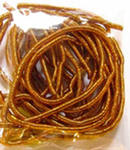 Согласно Толково-фразеологическому словарю
    русского языка выделяют следующие значения выражения:
1) а) очень тонкая - обычно золотистая или серебристая - металлическая нить, используемая для вышивания или для украшения.

б) украшение из таких нитей для новогодней или рождественской елки.
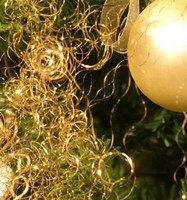 Значение фразеологизма
2) перен. разг. Затяжное, нудное, хлопотное дело.
Когда мы что-то очень медленно делаем, про нас говорят: "Тянет канитель".
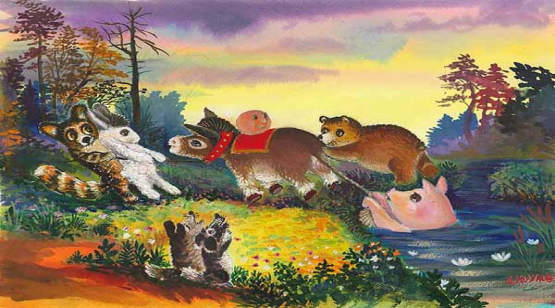 Сюжет программы « Галилео»: как тянут канитель
Этимология слова « канитель»
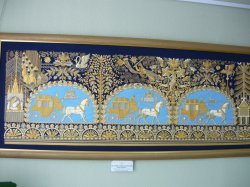 Происходит слово
« канитель»
от франц. cannetille, 
ит. сanutiglia, 
исп. cañuto — труба.

Существительное,
неодушевлённое,
женский род, 3-е скл.
Корень: -канитель-.
«Родственные» выражения
Сродни этому
выражению по смыслу
фразеологизмы 
«Тянуть резину»,
«Тянуть кота за хвост»,
« Тянуть волокиту»,
« Прошло без проволочек»
синонимы
Бодяга, волокита, волынка, выяснение отношений, задержка, замедление, заминка, затор, карусель, копотня, маета, медлительность, меледа, морока,  нить, оттяжка, приостановка, проволока, проволочка, промедление, пряжа, расклад, скандал.
Пароним:
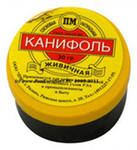 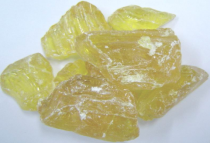 Канифоль

                                    

                                    ГИПЕРОНИМ: НИТЬ
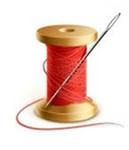 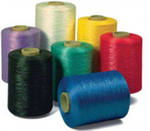 Диалектное значение слова « канитель»
-  Выделывать канители. Прибайк. Неодобр. Капризничать, привередничать. Заводить/ завести канитель. 
- Ворон., Свердл. Начинать ссору. 
- Волг. Начинать хлопотное, бесполезное дело. Канитель с уксусом.
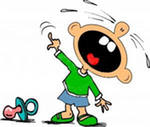 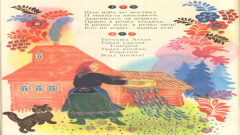 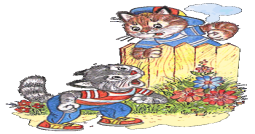 пословицы
Тянет канитель, дела не делает, от дела  бегает.
Этой нитке (канители) конца не будет.
Как проволоку тянет.
Использование в кинематографе
Вполне закономерным результатом популярности торжокского золотого шитья стали заказы «Мосфильма» по изготовлению костюмов для картин «Война и мир», «Анна Каренина», «Посол Советского Союза», «Битва при Ватерлоо».
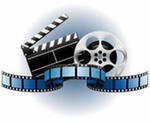 Упоминание  в литературе
◆ Достоевский Ф. М., «Идиот», 1874 г. 
     Дело теперь объяснилось, главному факту мы соглашаемся верить, зачем же тянуть далее тяжелую и обидную канитель?  

◆ А. П. Чехов, «К сведению мужей», 1886 г.
    Тут на первом плане томное выражение лица, загадочно-жгучий взор, провожание, «понимание друг друга без слов», просиживание по целым часам рядом на диване, романсы, записочки и прочая канитель. Ну, ты и развёл здесь канитель! 
 ◆ А.П. Чехов написал рассказ, который так и назвал - «Канитель» (1885).
     "Палата № 6" - "- Пора, пора поправляться, коллега, - сказал Хоботов, зевая. - Небось вам самим надоела эта канитель."

 ◆ Островский А.Н. "Бедность не порок"
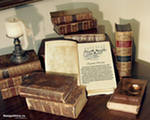 «Торжокские золотошвеи»
ТОРЖОКСКИЕ  ЗОЛОТОШВЕИ 	 
 Смотрела крепостная мастерица
На вышитую родину свою…
 То ль серебро,
 То ль золото искрится,
То ли струятся слезы по шитью.
И лишь ночами вспоминала грустно,
Как бьется лебедь в лапах у орла.
Откуда же пришло твое искусство?
Чьим колдовством помечена игла?
А было так:
 Проснувшись на печи,
Крестьянка вдруг почувствовала
Солнце,
 Когда сквозь потемневшее оконце
 Пробились к ней весенние лучи.
Как нити золотые, 
 Всю избу
 Они прошили радостным узором.
Она смотрела воскрешенным
взором
 И утро принимала за судьбу. 
Все в ней дрожало,
Волновалось,
Млело.
 белый свет –
Как россыпи огней.
 Она к оконцу оглушенно села…
И вот тогда
 Пришло искусство к ней.
Пришло от солнца,
 От надежд, -
Оттуда,
Где ничего нет ближе красоты.
 Она в иголку вдела это чудо,
 Ниспосланное небом с высоты.
И не было прекраснее товара
 На ярмарках заморских, чем ее.
 Она надежду людям вышивала,
 И горе,
И отчаянье свое.
Что видела -
На шелк переносила.
 И много лет еще пройдет,
 Пока
Свободной птицей
 Спустится Россия
 На синие
 Счастливые шелка.1966

Андрей Дементьев
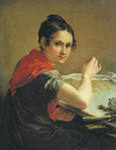 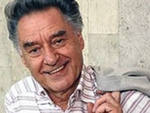 Вывод:
1) необходимо продолжить изучение особенностей фразеологизма « тянуть канитель»;
2) лингвистическая « история »  Тверского края богата, разнообразна и требует бережного, внимательного отношения, серьёзного исследования;
3) любовь к родному краю видна и во внимании к слову.
Литература.
1)   Хилевская К. В., Золотой узор. Рассказ о торжокских золотошвеях, М., 1959.
2)   Даль В. И. Пословицы русского народа. – СПб.: Авалон, Азбука-классика, 2007.
3)   Дементьев А. Азарт. / Азарт. М. — 1983.
 4)  Большой толково-фразеологический словарь русского языка Михельсона./-ETS   Publishing house, 2004.
5)   Словарь синонимов русского языка / Авт.-сост. Ситникова М. А. – Ростов-н/Д:  Феникс,2004.
6)   Словарь иностранных слов. – М., ООО « Мир книги», 2004.
7)   Этимологический словарь русского языка / Под ред. Н. М. Шанского.    Филологический факультет МГУ. — М.: Изд-во МГУ, 2007.
8)   Толковый словарь русского языка: В 4 т./ Под ред. Д.Н. Ушакова. — М.: Гос. ин-т "Сов. энцикл."; ОГИЗ; Гос. изд-во иностр. и нац. слов., 2000 г.
БЛАГОДАРИМ ЗА ВНИМАНИЕ
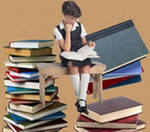